Case Studies from Bago Region and Shan State
Huynh The Du
Budget Expenditure to GDP (%)
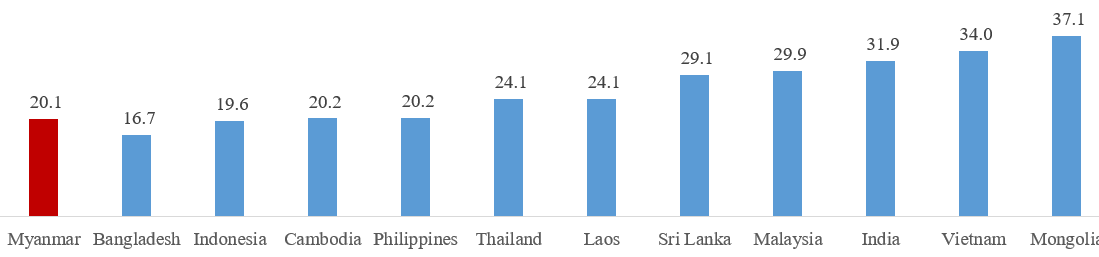 Some Asian Countries
Source: Our World in Data
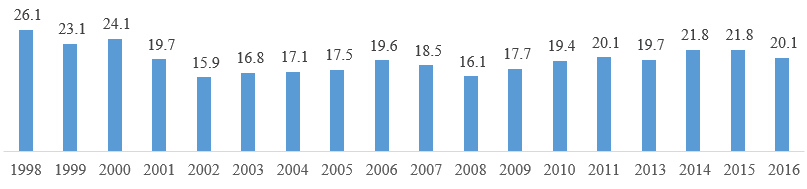 Myanmar
Source: Our World in Data from 1998-2011 and World Bank (2017) from 2013-2016
2
Budget Decentralization
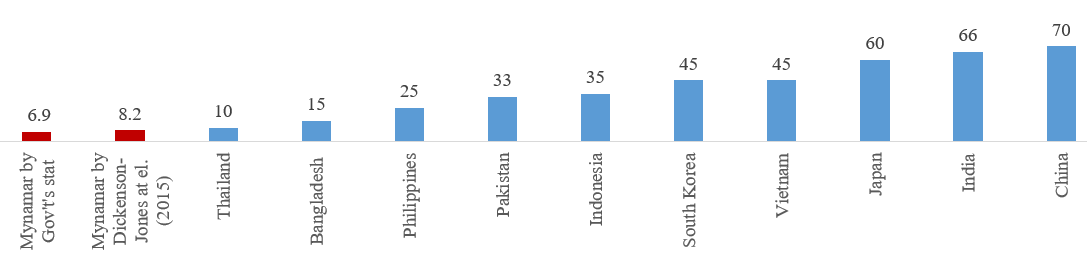 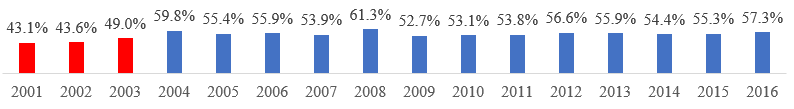 3
Source: Vietnam’s Ministry of Finance
Expenditure Assignments in Myanmar
6/3/2019
4
Shares of the Subnational Revenues
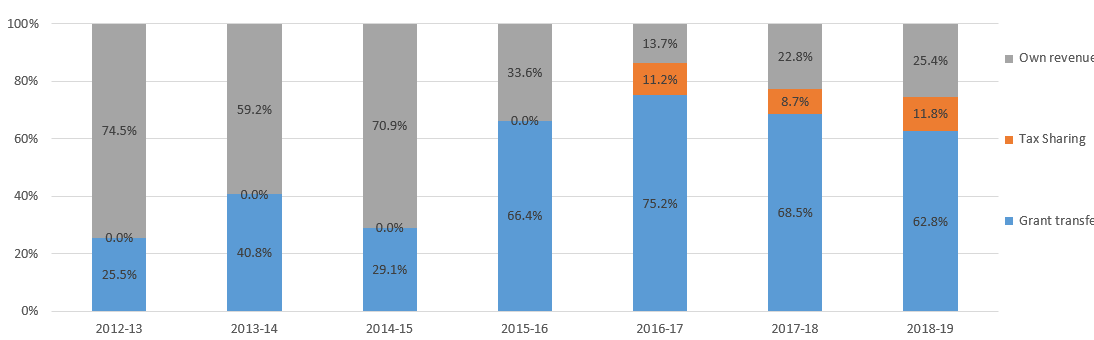 Source: Shan’s policy brief
5
GDP, Total Revenue and Tax Revenue per Capita by States and Regions
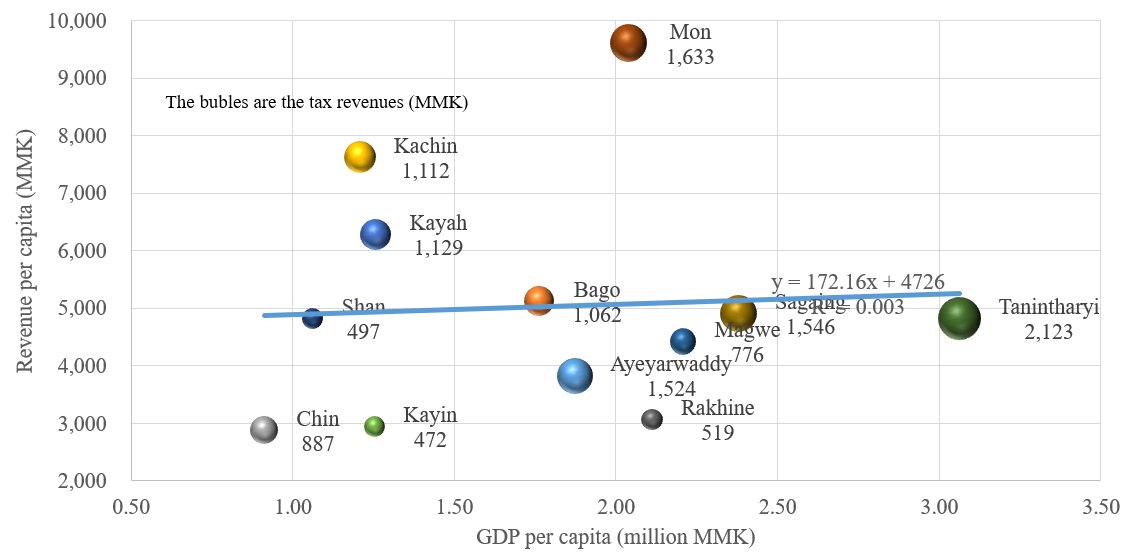 6
Compositions of Revenue by States and Regions in Myanmar
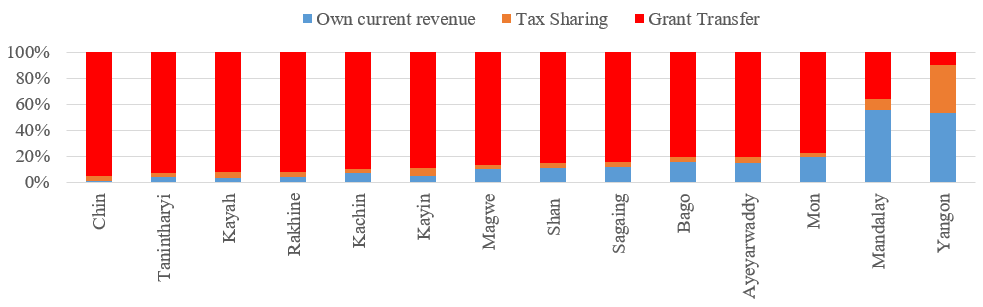 7
Revenue and Expenditure per Capita by States/Regions in 2018 (thousand MMK)
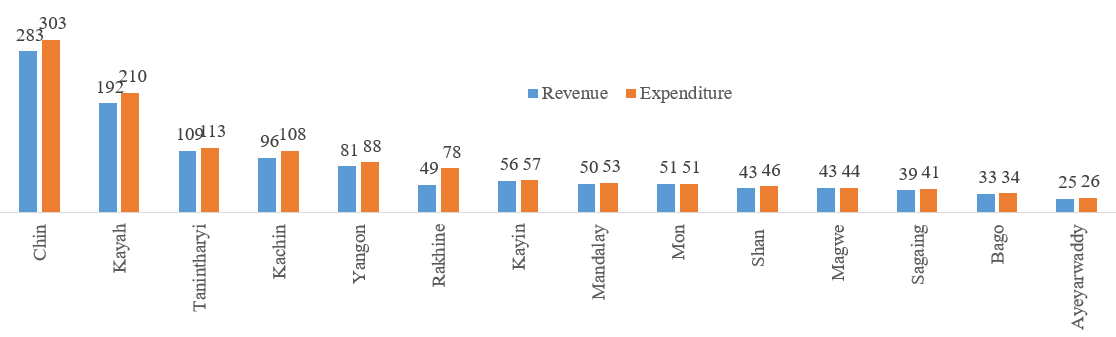 8
Expenditure Structure in Bago Region (Million MMK)
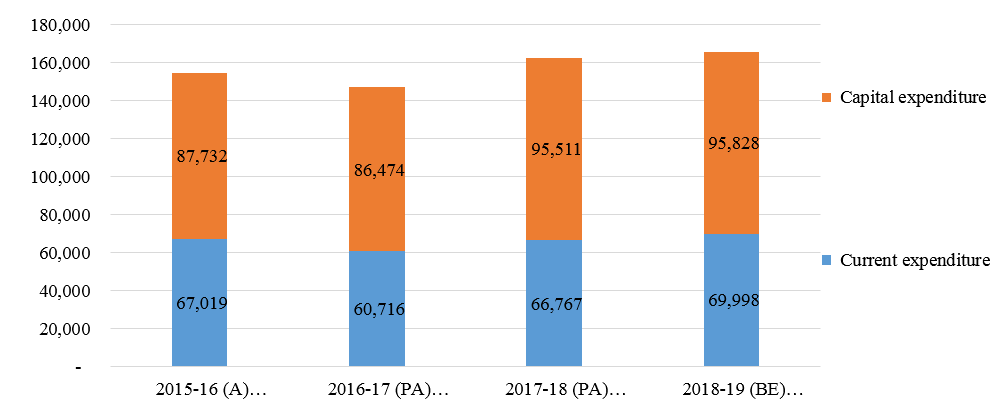 Source: Bago’s policy brief
9
The GDP composition of Myanmar and Bago in 2018-19
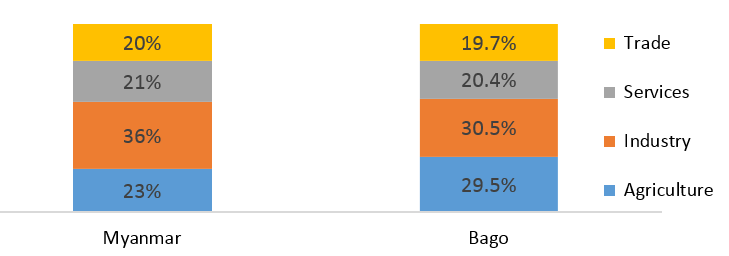 10
Fiscal positions of regional government (Million MMK)
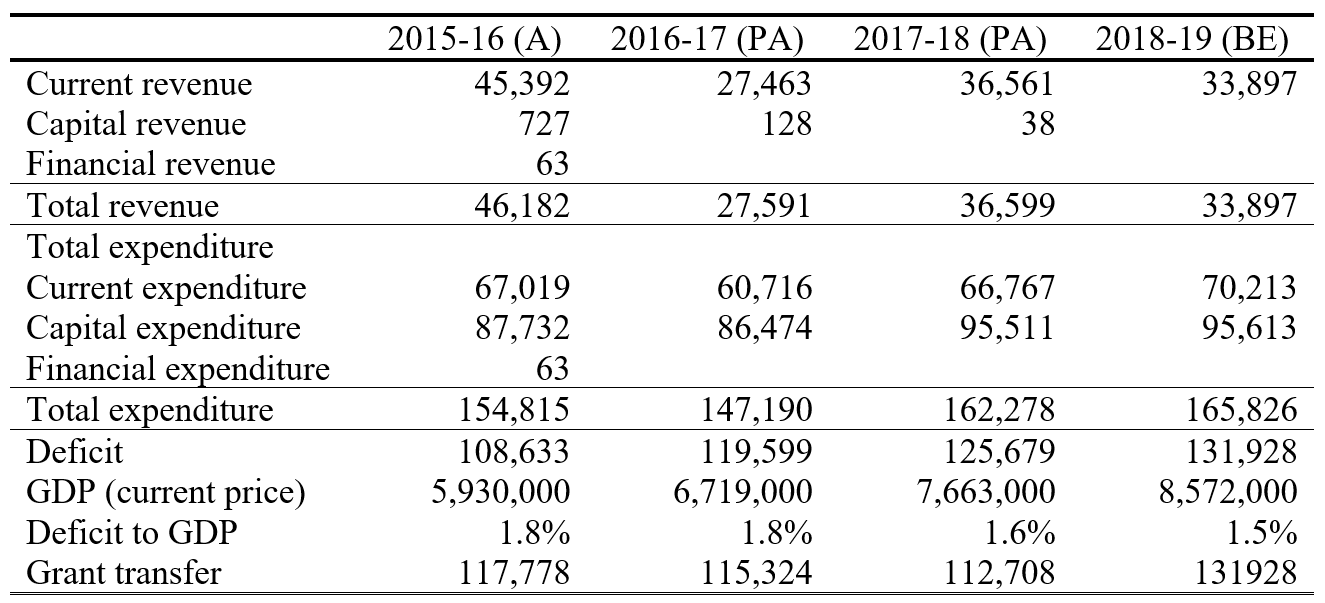 11
Own revenue and expenditure
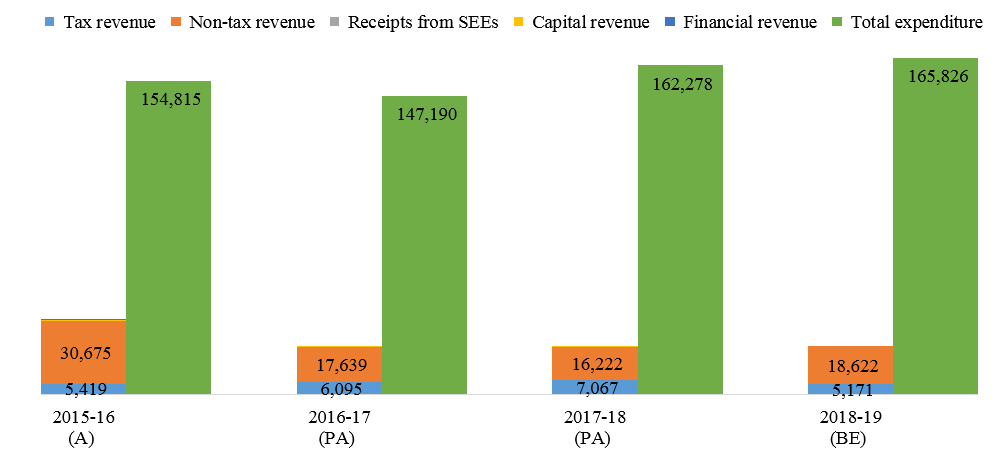 12
Expenditure Structure in Bago Region (Million MMK)
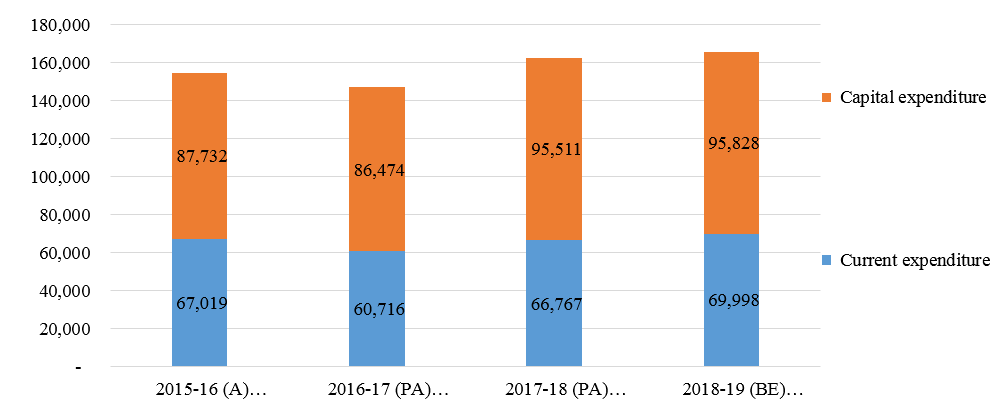 13
Bago’s GDP and Own Revenue
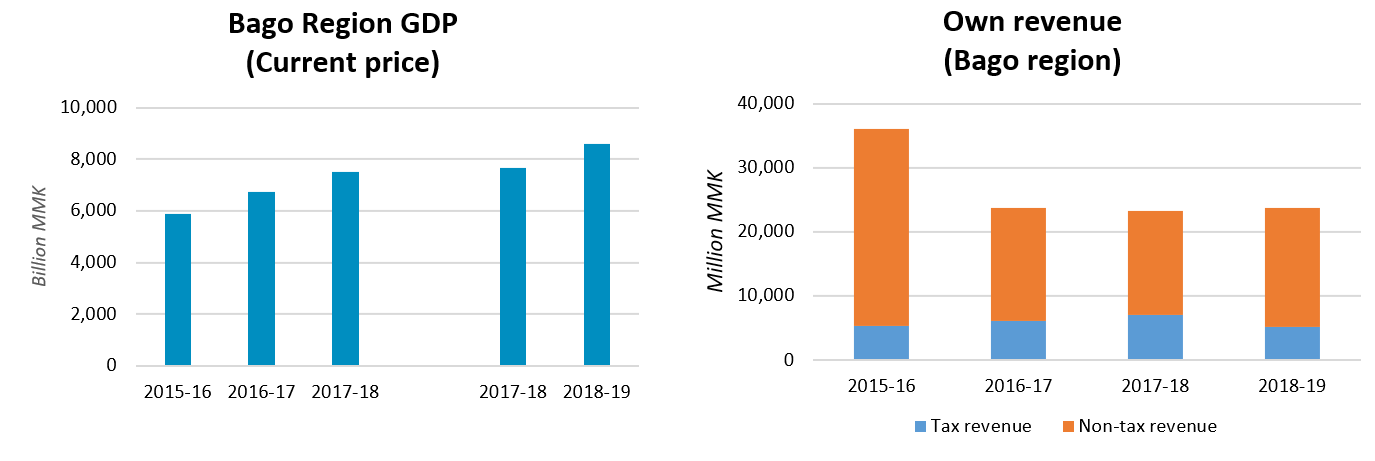 14
Sub-national Taxes in Selected Countries and Myanmar
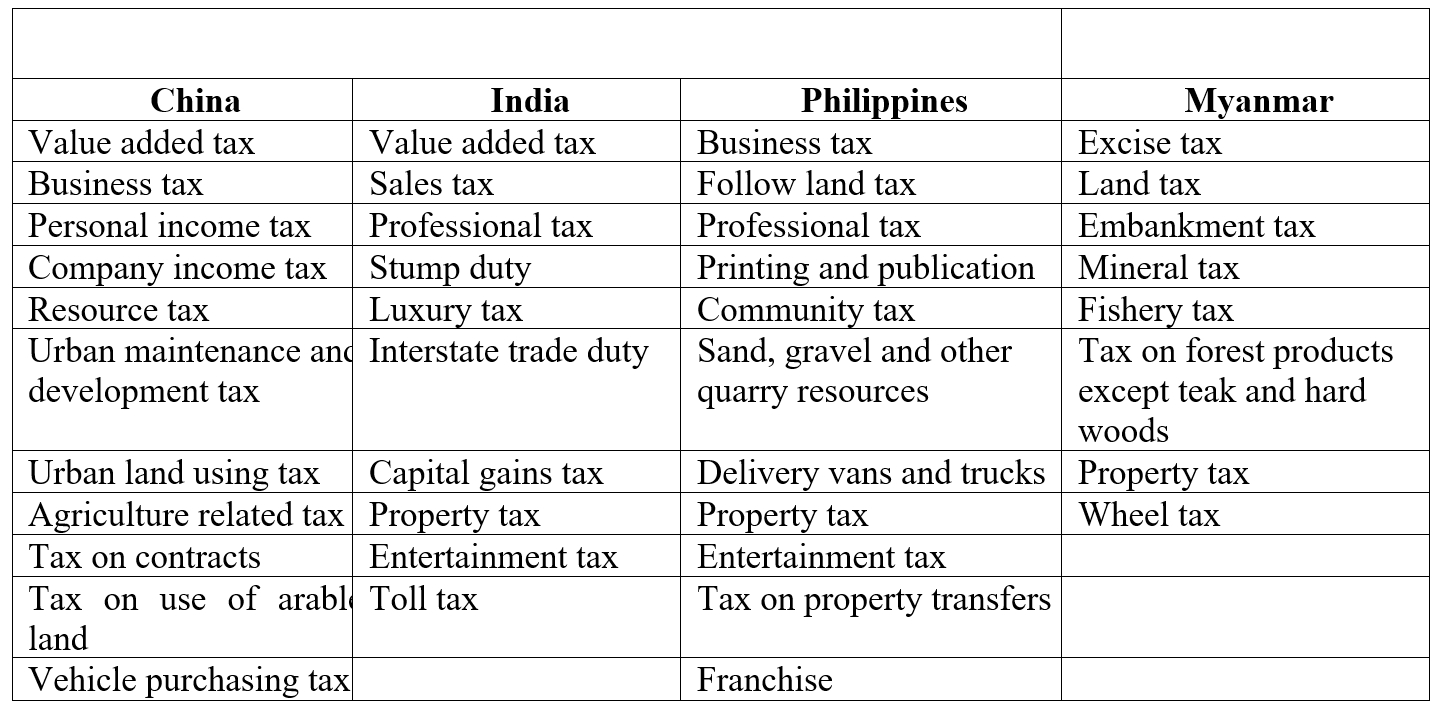 15
Tax Revenue by types (2016-17) in Myanamar
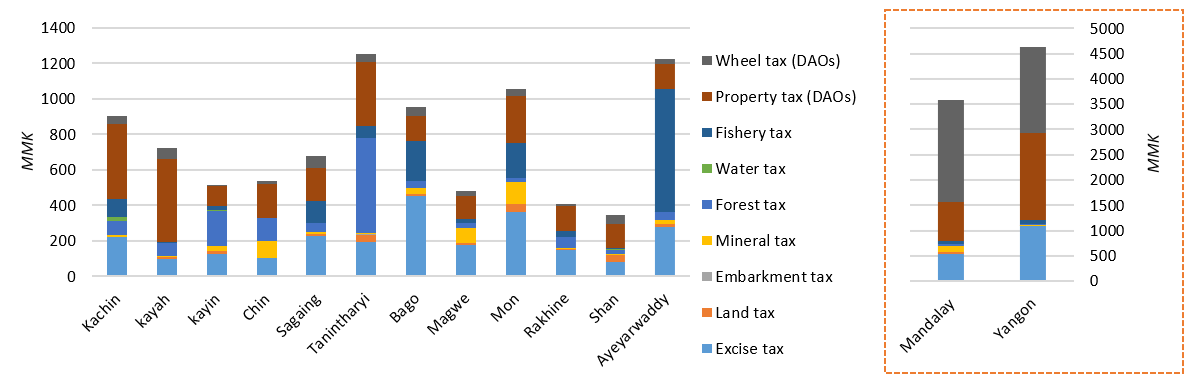 16
Property tax (DAOs) Paid by Individual Urban Residents
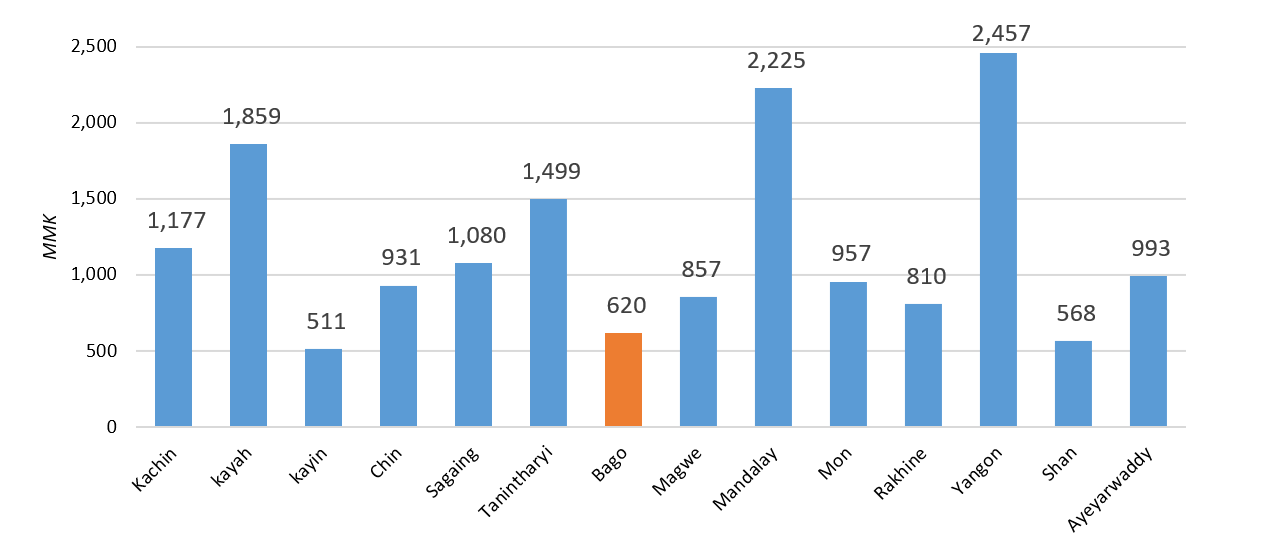 17
Revenue Sources in Bago Region
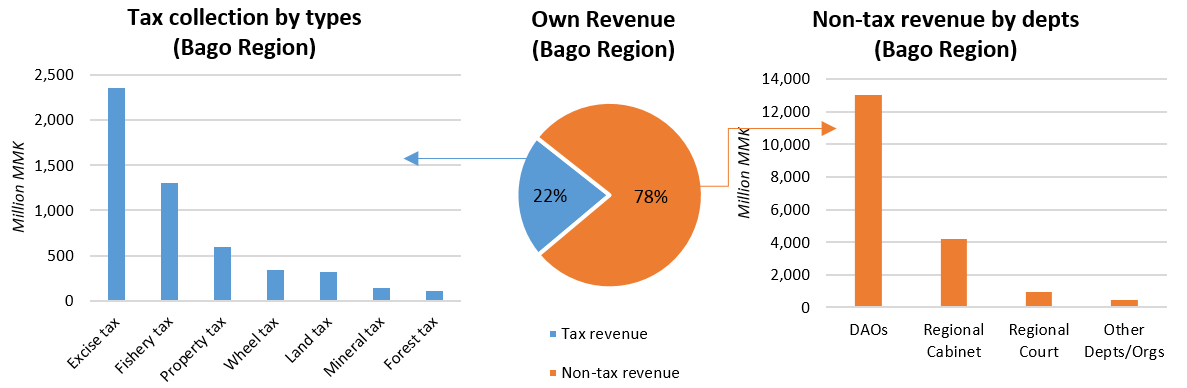 18
Non-tax Revenues of DOA and Regional Cabinet Office
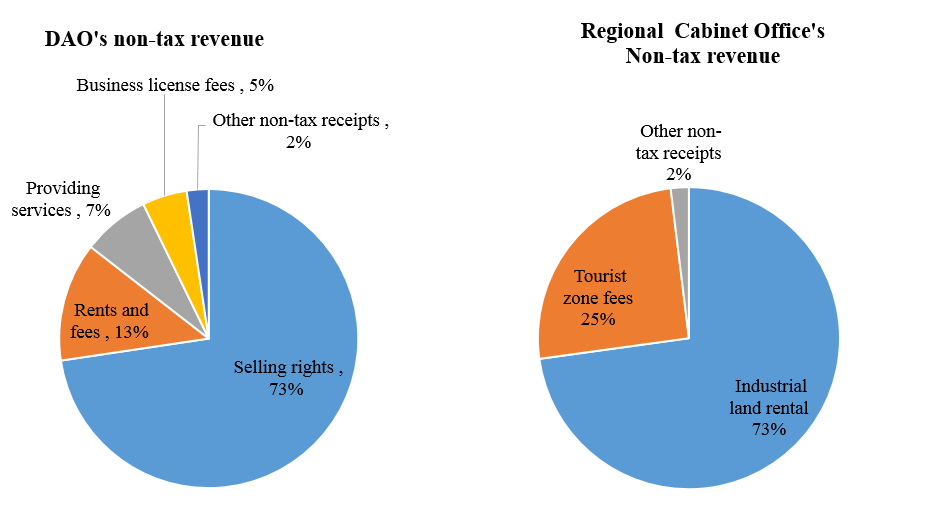 19
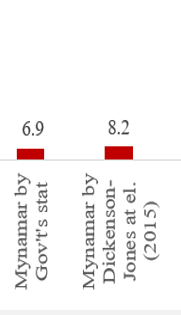 Decentralization 
in Myanmar
Recommendation for Myanmar
Decentralization in Vietnam
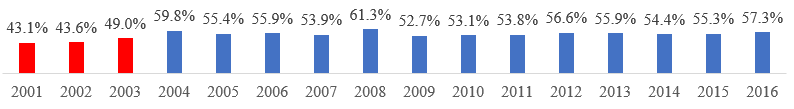 6/3/2019
20
Source: Vietnam’s Ministry of Finance
Shan’s Rev and Exp and IRD Tax Rev in Shan (Billion MMK)
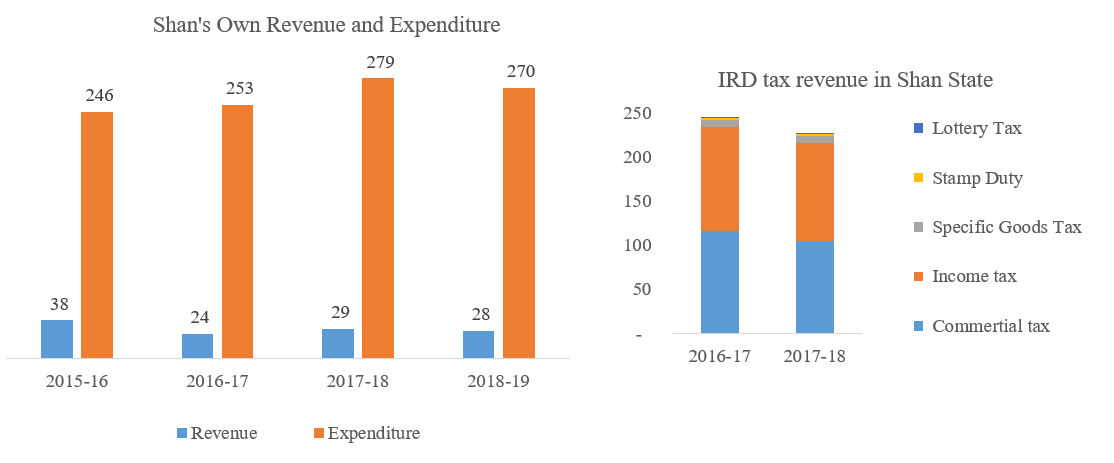 21
Shan’s Expenditure Structure (billion MMK)
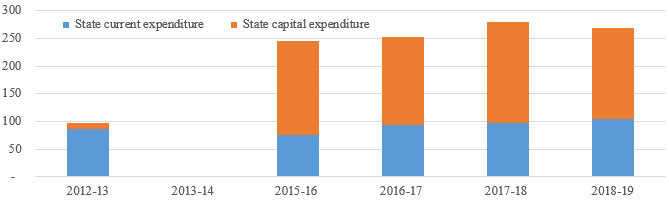 22
Four Considerations from the Shan State’s Case
First, drawing a clear dividing line on assignments.
Second, promoting local revenue generation.
Third, improving the transfer mechanism.
Fourth, improving government expenditure allocation.
23
Thank you for your attention!
Nguyen Xuan Thanh